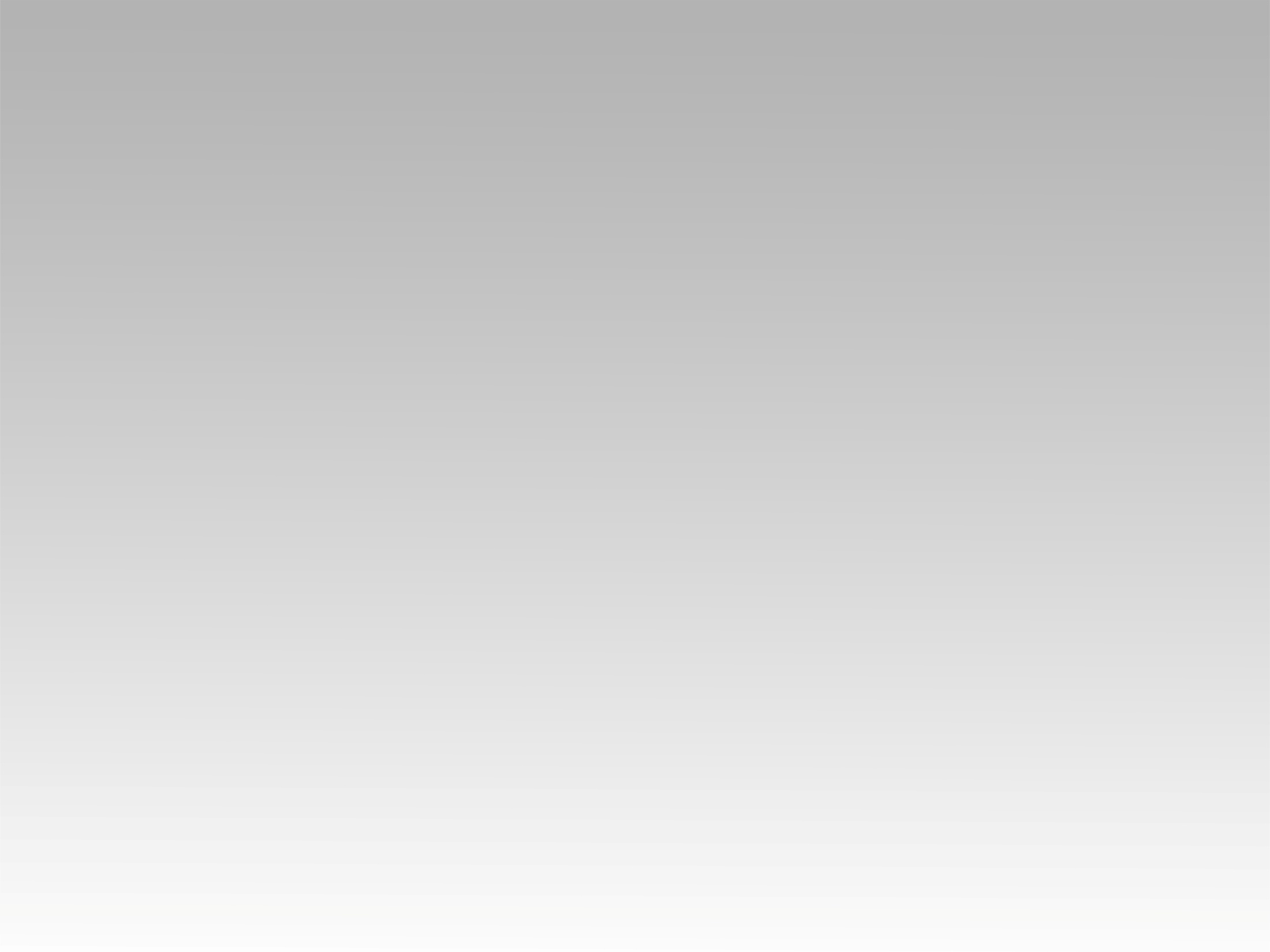 تـرنيــمة
بيسوع الرَبِّ
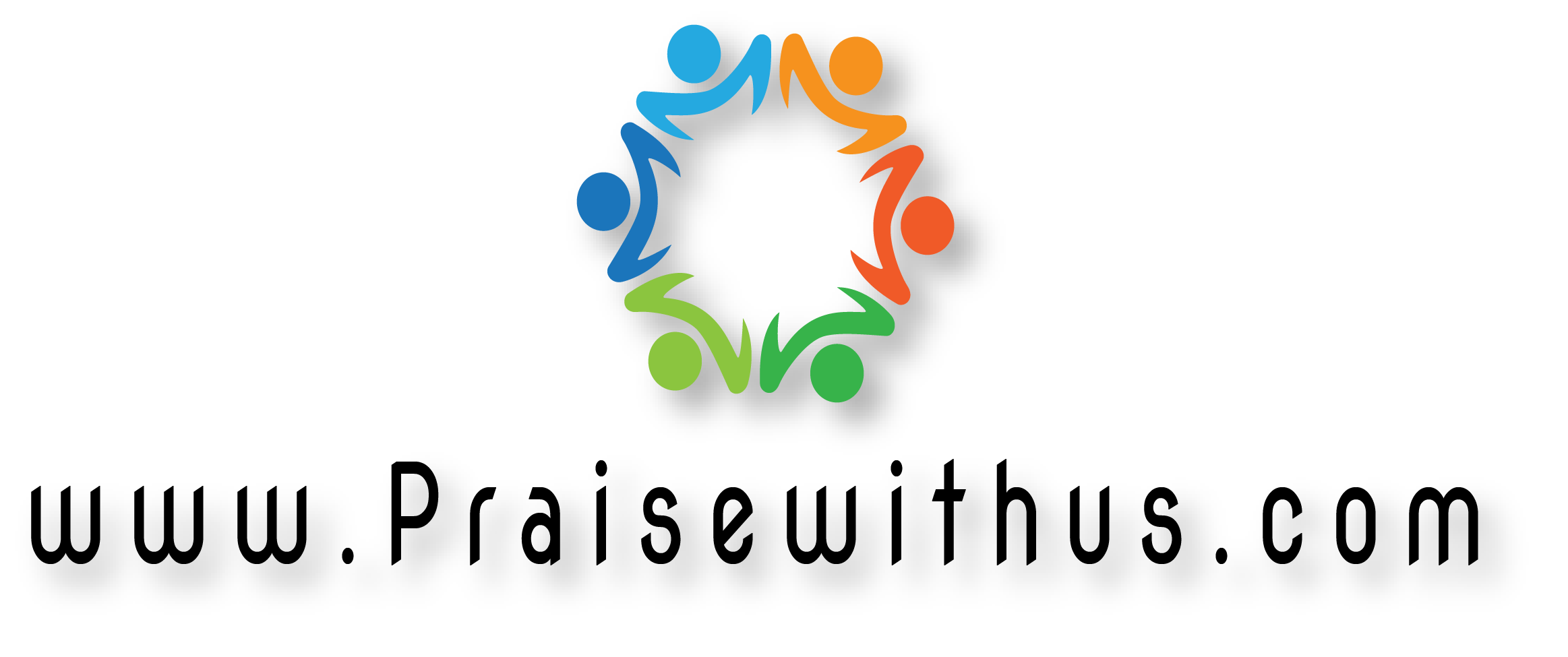 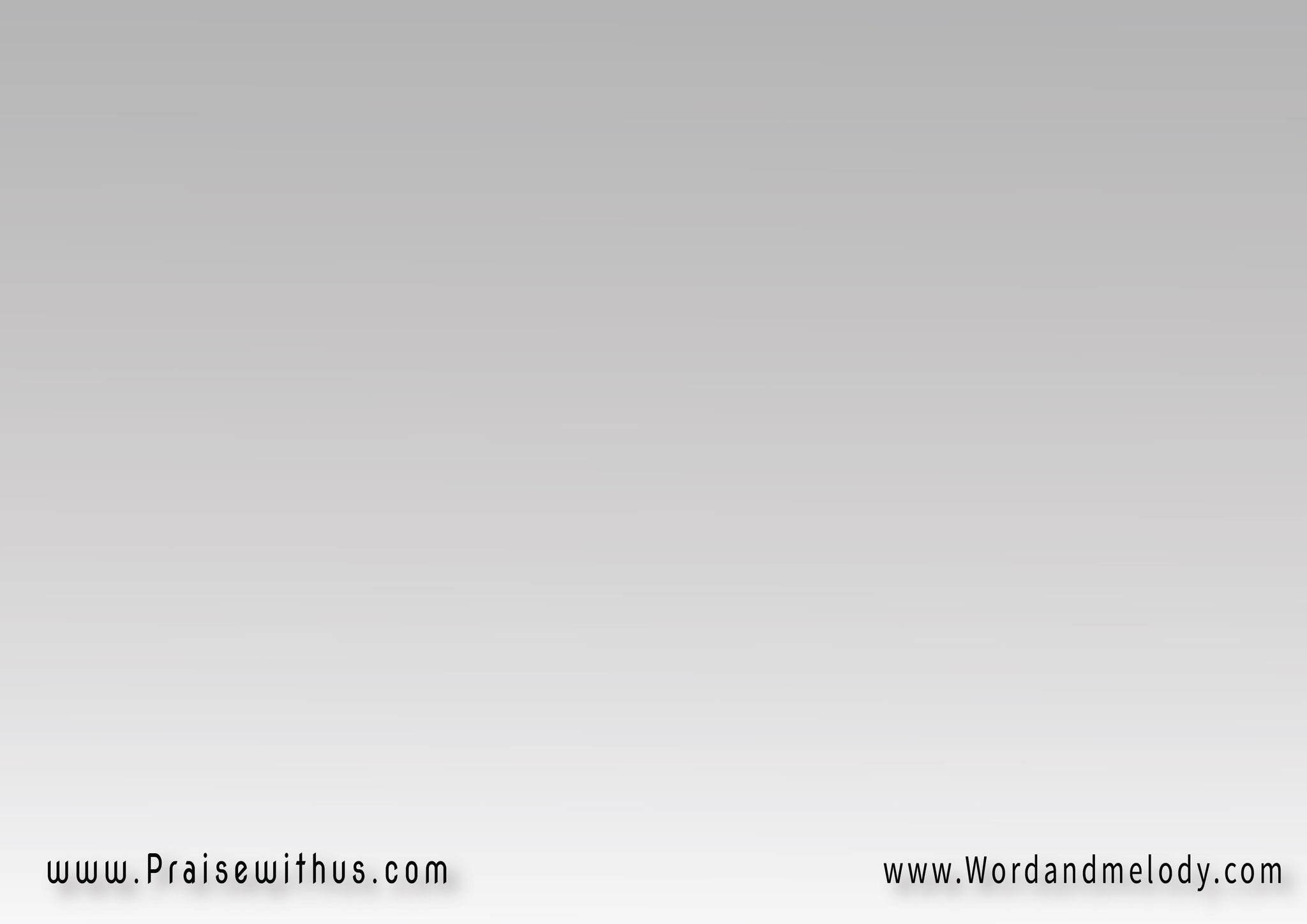 (بيَسُوعَ الرَّبِّ)2 نَحْنُ مُنْتَصِرُون(بيَسُوعَ الرَّبِّ)2 إبْليسَ غالِبُـــون

(be yasoua elrabbi)2   naho montaSeroon(be yasoua elrabbi)2   ebleesa ghaleboon

(In the Name of Jesus)2  we have the victory (In the Name of Jesus)2 demons will have to flee.
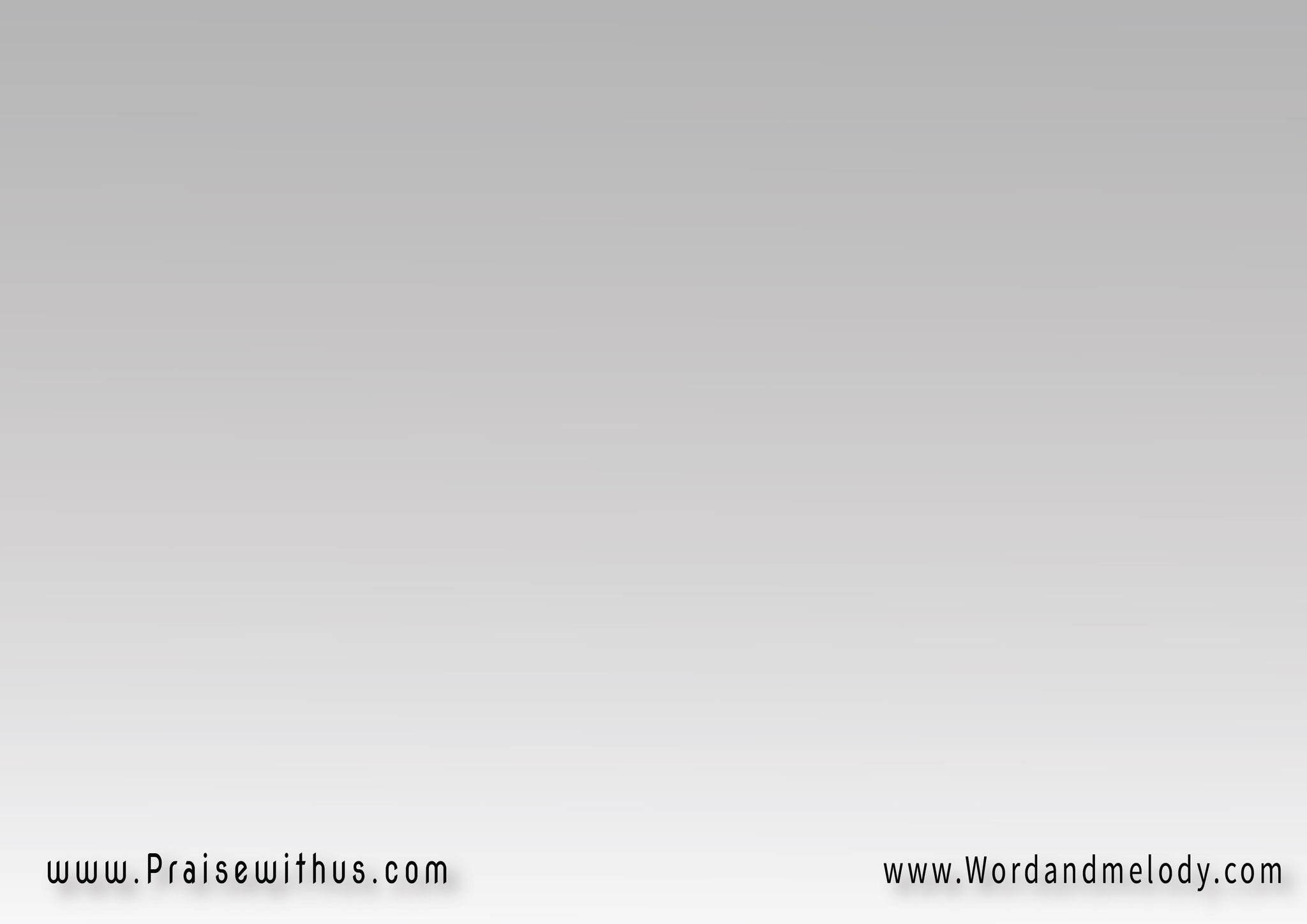 باسمِهِ حِينَ نَهْجِمُ تُرَى مَنْ يُقاوِمُباسْمِهِ نَتَقَدَّمُ نَحْنُ مُنْتَصِــــــرُون
besmehi hina nahjemo tora man yoqawemobesmehi nataqaddamo  nahno montaSeroon

When we stand on The name of Jesus tell me who can stand before,In The name of Jesus Jesus we have the victory.
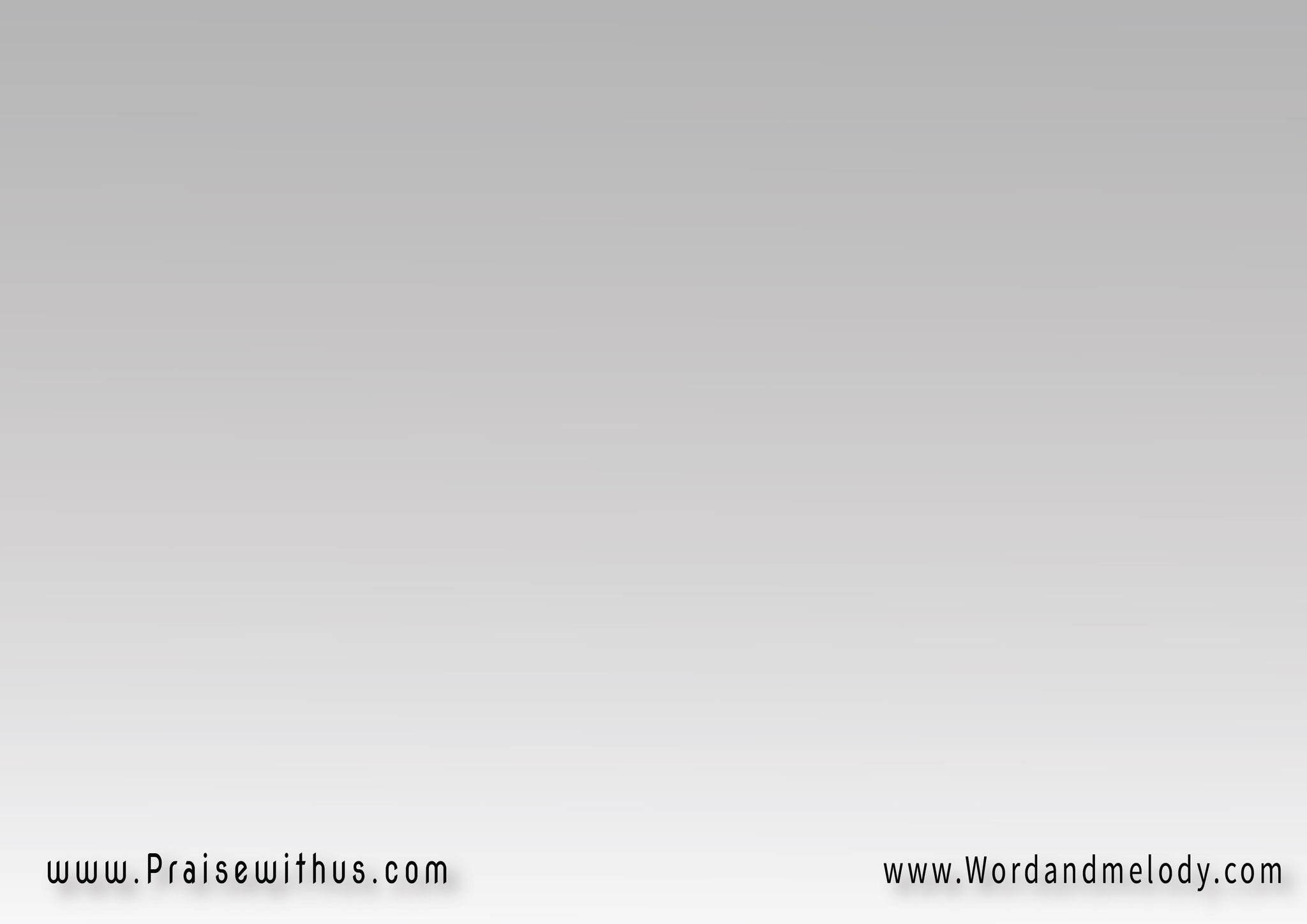 (هَيَّا كي نُصَلِّي)2   وَنَرفَعُ التَّسَابيح(هَيَّا كي نُصَلِّي)2   نُعَظِّمُ المَسيــــح
(hayya kay noSalli)2   wa narfaao eltasabee(hayya kay noSalli)2   noaazzemo elmaseeh

Let’s pray and lift up praises.
 Let’s pray and magnify the Christ.
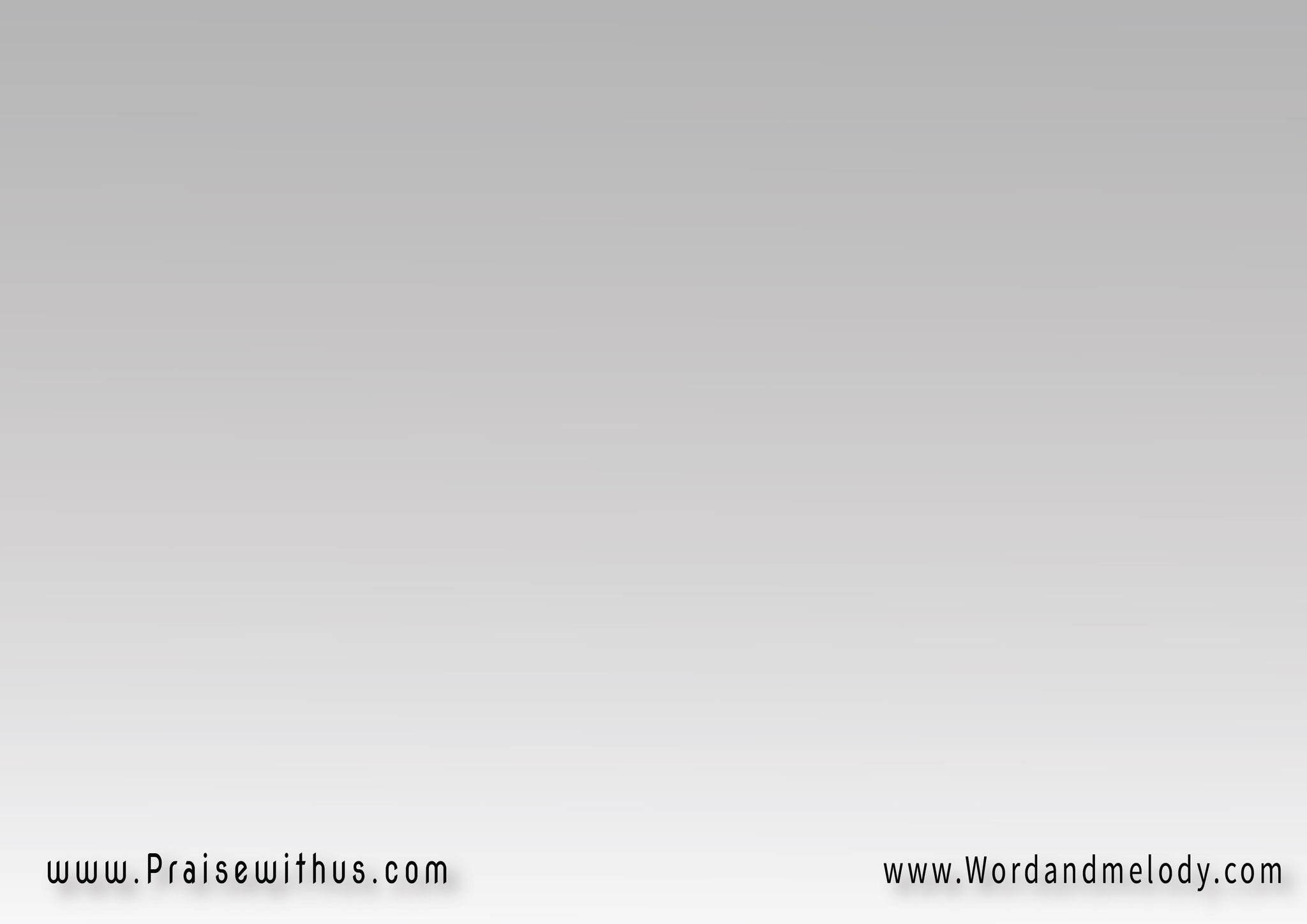 باسمَهِ الآبُ لَنا   يَسمَعُ طِلبَاتِنـــــافَمَا دَامَ وَسطَنا   نحنُ مُنتَصِرُون

besmahe elaabo lana   yasmaao telbatenafama dama wastana   nahno montaSeroon

In His name, the Father hears our requests.
 Since he is in our midst, we have the victory.
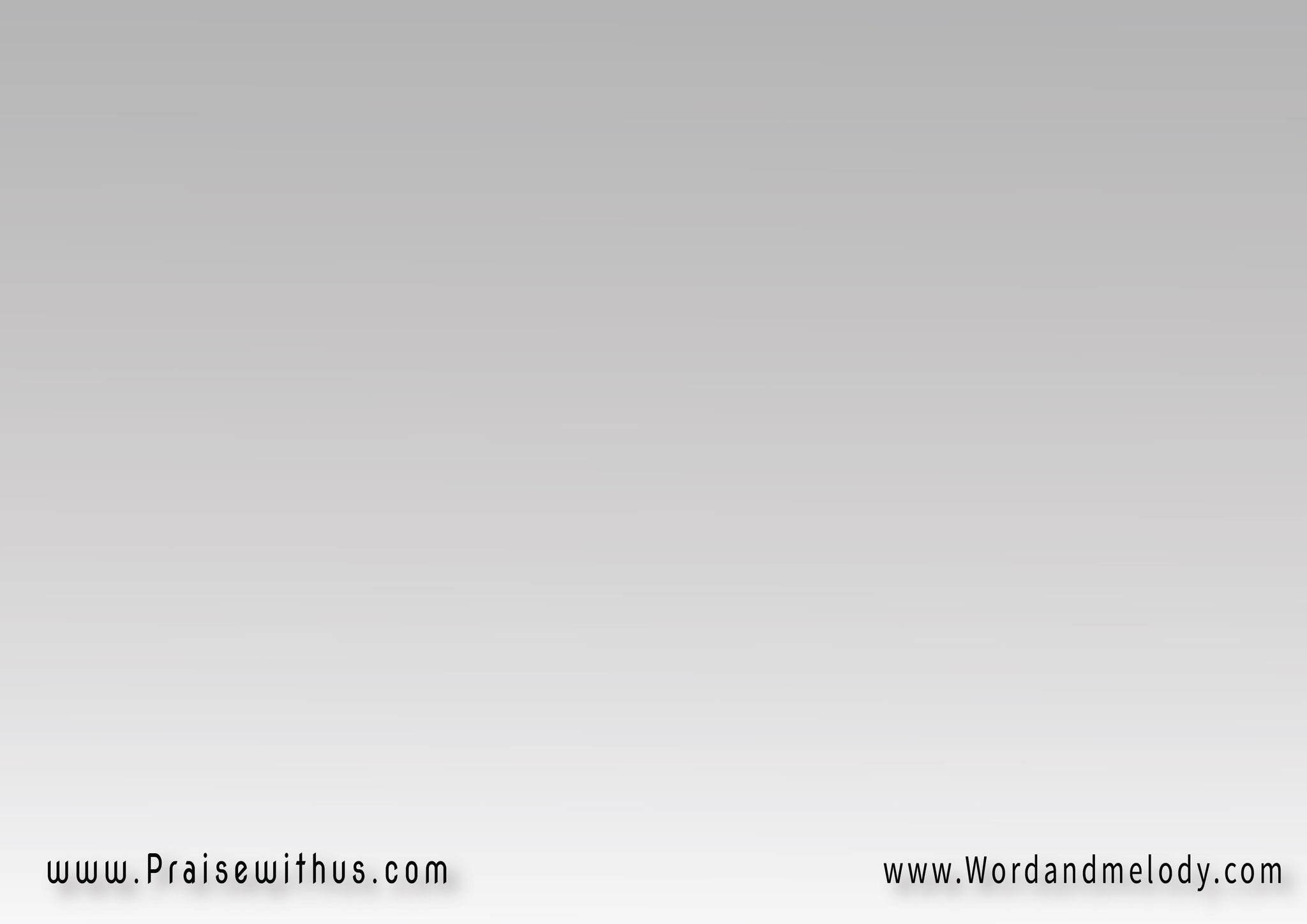 (أنشِدُوا وَغَنُّوا)2   سَبِّحُـــــــوا الإلَه(أنشِدُوا وَغَنُّوا)2   وَارفَعُـوا الصَّلاة

(enshedo wa ghanno)2 sabbheo alelah(enshedo wa ghanno)2 warafaao  elSalah




Sing and praise God.
 Sing and lift up prayers.
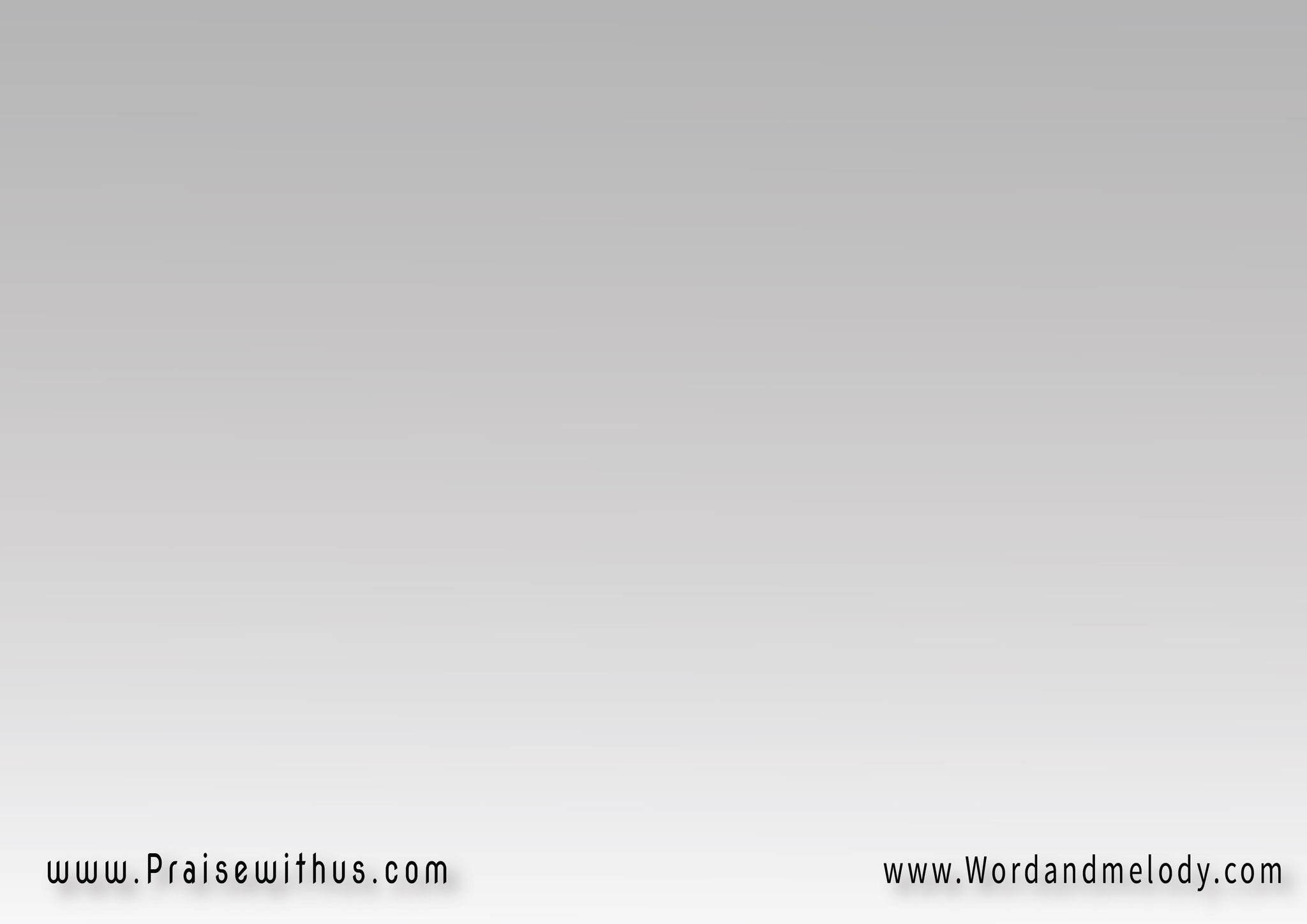 عَظِّمُوا اِسمَ رَبِّنا  فهـوَ القائِدُ لَنـــاخَلفَهُ مَسِيرُنـــــا  نحنُ مُنتَصِرُون

aazzemo esma rabbena faho alqaaedo lanakhalfaho maseerona   nahno montaSeroon

Magnify the name of our Lord for He is our
 leader. We walk behind Him victorious.
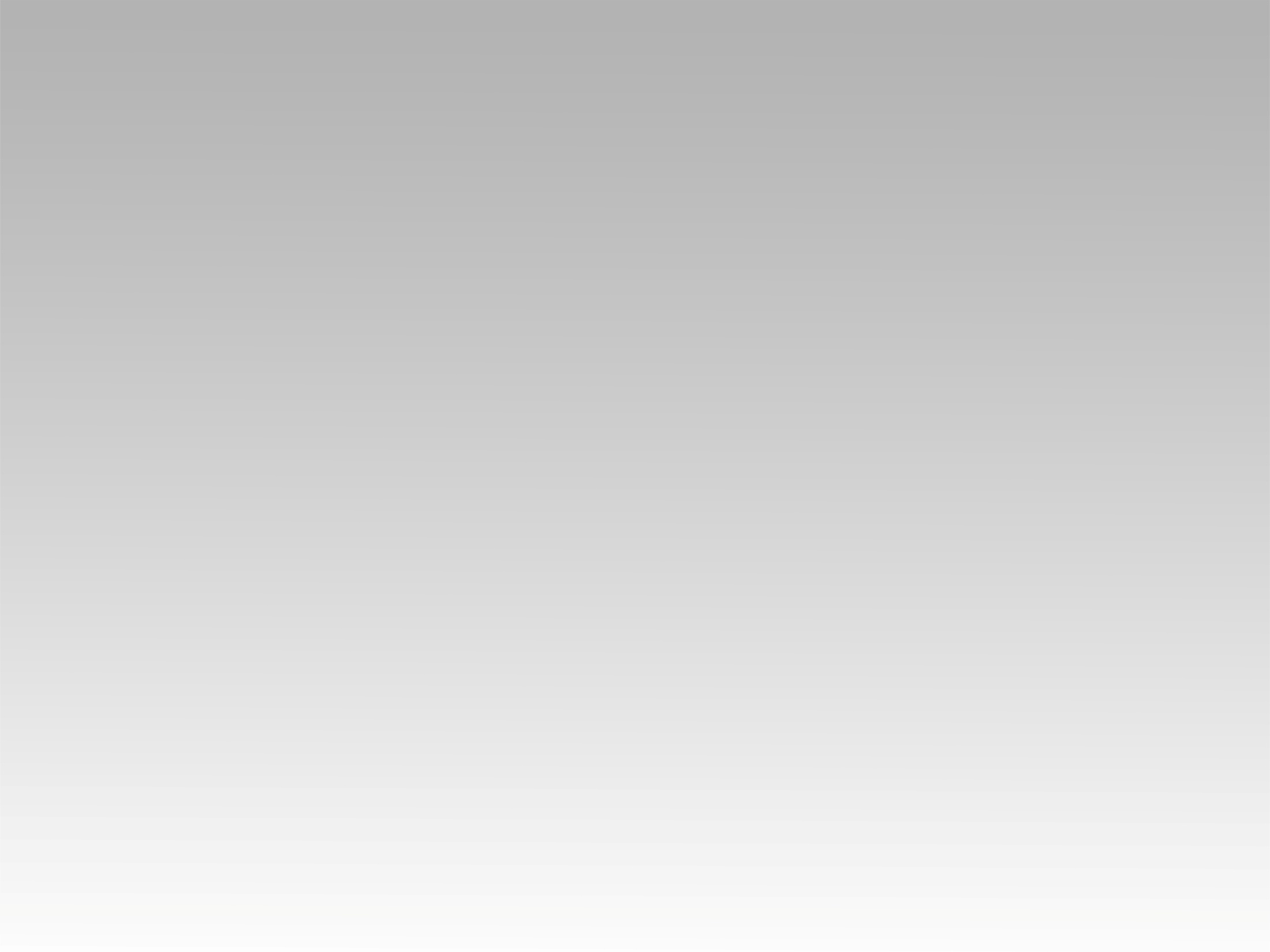 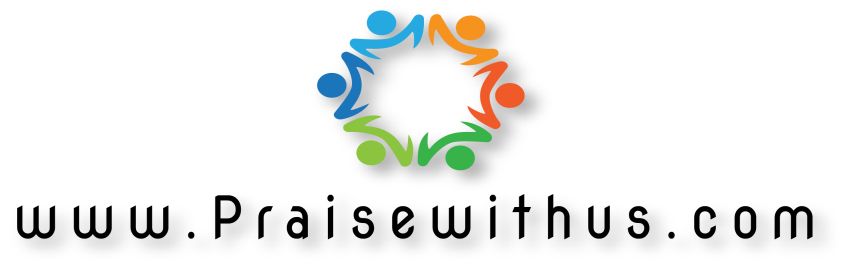